Overcoming “Impostor Syndrome”
Understanding it’s natural.  Building confidence.  Channeling adrenaline.
Andrew London
Fulton Armstrong
1 March 2024
Avoidingand
Overcoming “Impostor Syndrome”
Building confidence.
Understanding it’s natural.
Channeling adrenaline.
Big majority
Healthy
Not forever
Prepare
Visualize
Breathe
Experience
Skills
Awareness
Exorcism
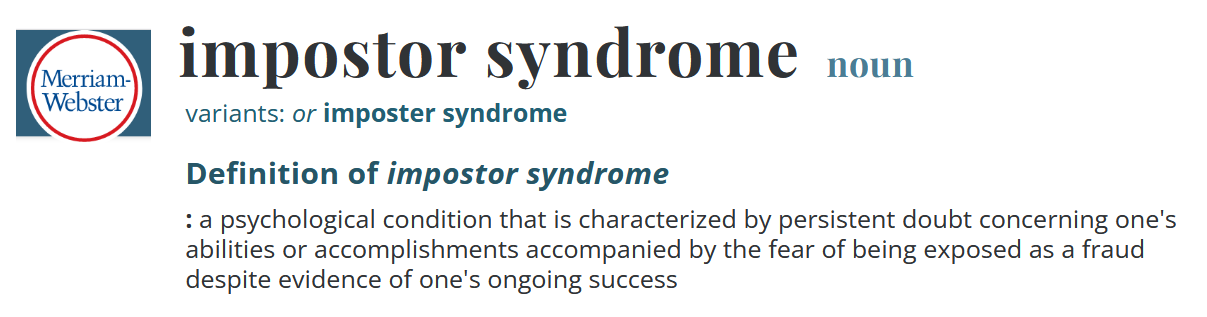 Famous “Impostors”
Tom Hanks
“When are they going to discover that I am, in fact, a fraud?”
Maya Angelou
“I’m running a game on everybody, and they’re going to find me out.”
Albert Einstein
“I’m an involuntary swindler.”
Arianna Huffington
“… the voice in my head that I call my obnoxious roommate.”
Stefani Joanne Angelina Germanotta
“I still sometimes feel like the loser kid in high school.”
Sonia Sotomayor
“I am always looking over my shoulder wondering if I measure up.”
Different Stereotypes
“Perfectionists”
Unachievable goals
Deeply ingrained
“Experts”
Feel need to know everything
Train, collect so much that they miss opportunities
“Natural genius”
Hit upon situation in which they, finally, have to work like the rest of us
“Soloists”
Feel they have to do everything themselves
To accept help is to admit weakness
“Supermen” or “Superwomen”
Work harder than anyone to prove themselves – in everything they do
Consumed with competition
ALL … non-pathological cases … ALL “normal” people … ALL like US!
Understanding it’s natural.
70 percent of us, according to International Journal of Behavioral Science
Equally across genders*, ages, races; most careers
Can have deep roots, including genes, childhood, peers
Can be driven by factors beyond our control	- socio-economic		- company policies	- cultural values		- well-intended initiatives
Can have GOOD underlying factors:  You CARE.
Even based on some common wisdom: “Fake it till you make it.”
* Originally more research on women as moving into workforce, but now equaled out.
It is …
NOT a lack of smarts, skills
NOT a mental illness
NOT a sign of depression, anxiety
NOT low self-esteem
opportunities
accolades
distinctions
It’s a sense of not deserving
It’s that voice … in the back of your mind … that sows doubt
It’s as if healthy modesty became
an obstacle to self-visualization
almost superstitiousness about being happy
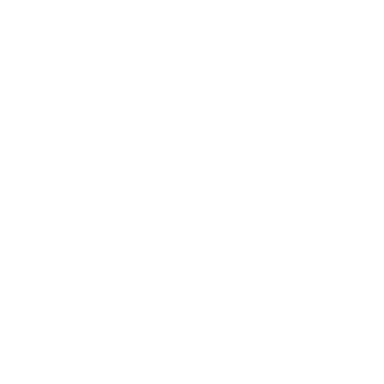 The Impostor Cycle
AnxietySelf-doubtWorry
DiscountingAchievement-related
Tasks
Over-prepare
Procrastinate
Accomplishment
Feeling of relief
Perceived Fraudulence
Increased Self-doubt
Depression
Anxiety
Effort
Luck
Positive feedback
Discounted
© International Journal of Behavioral Science, 2011
Multiplied by the inaccurate belief that we’re alone.
“No one else feels these self-doubts.”
And … even worse … if we ask the wrong person about their possible doubts …
competitive ones may … may … may LIE.
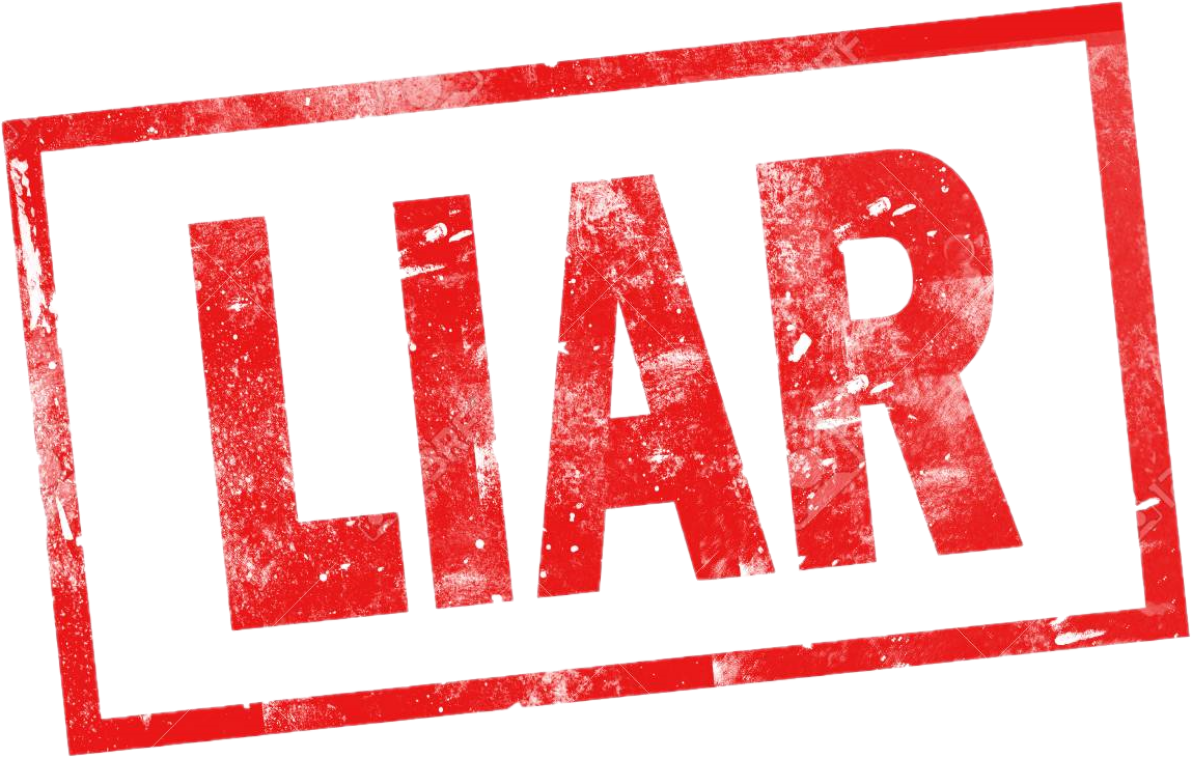 Building confidence.
#1    Know that you are not alone.
Asking colleagues if they feel the same may backfire.
** Ask a Mentor or someone outside the organization**
You want to trust the organization – a “sense of belonging” is important – but choose wisely.
Building confidence.
One cardinal rule to observe even before you start:  Be Honest.
“Put your best foot forward,” of course, 
but be careful of
misrepresentation, excessive exaggeration – 
because they might believe in you more than you believe in yourself.
Building confidence.
Seek challenges
Incrementally; welcome scutwork
Focus on skills
“Get rid of the fear by doing the work” (for many)
Time and Experience
Awareness
Skills
Psychology
Collect the facts
Document the good
Don’t judge hastily; do a “6−week review”
Assess your assessors
“Cognitive self-therapy”(when dark fog moves in)
- Stop doubt in its tracks a.s.a.p.
- Listen to your Aunt Betty-Lou*
- Challenge negative feelings
- Write questions and honest answers
Never stop building skills
Keys to “success,” confidence
Tools you take everywhere
Investment in yourself
* Wise truthteller who loves you and tells you to cut the sh__.
Doubt attacks can flare up with nerves and adrenaline.
Channeling adrenaline.
Prepare well
Know your readers/audience
Script as works for you
Rehearse
Perhaps “murder board”
Prepare to shine
Do a ceremony
Enjoy
Visualize
Find your space (solitude or distraction)
Think positive thoughts
Think you’re briefing your someone you love and trust
Be yourself
Know audience is with you
Smile
Breathe
Make the nerves and adrenaline into sources of energy to shine
Welcome critiques, but – more important – accept the praise
Burn off the fog of self-doubt
What’s the longer-term objective?
Find ways to build strong base of confidence.
Stretch, but don’t over-sell.
Reassure yourself that you deserve what you have.
BREAK the Cycle
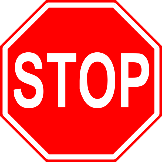 AnxietySelf-doubtWorry
DiscountingAchievement-related
Tasks
REPEAT:  Embrace feedback
Learn how to accept praise without saying something stupid
If feedback is not all great, write it down, cool off, make a plan – trust your skills
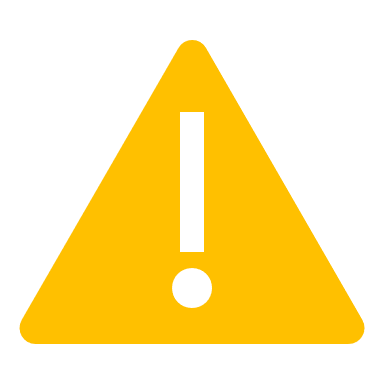 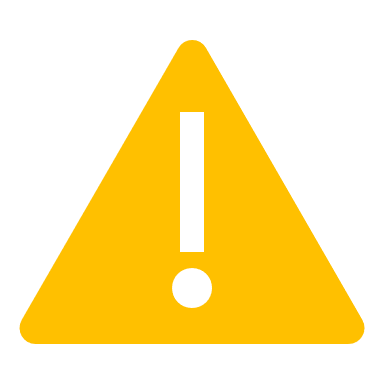 Over-prepare
Procrastinate
Accomplishment
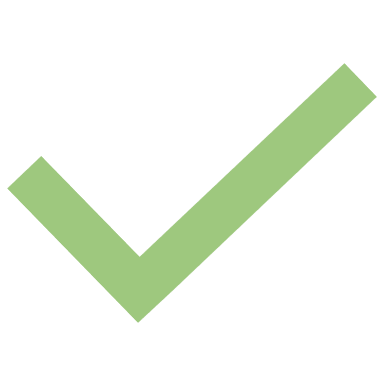 Feeling of relief
Perceived Fraudulence
Increased Self-doubt
Depression
Anxiety
Effort
Luck
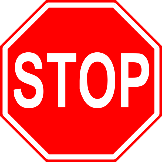 Positive feedback
Discounted
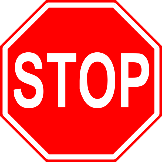 © International Journal of Behavioral Science, 2011
A career is a process.  In each job …
Stay focused
Stay in “learning mode”
Stay honest
Arm yourself to …
Beat fear.
Beat self-doubt.
Beat impostor syndrome.
Questions?  Comments?  Experiences to share?